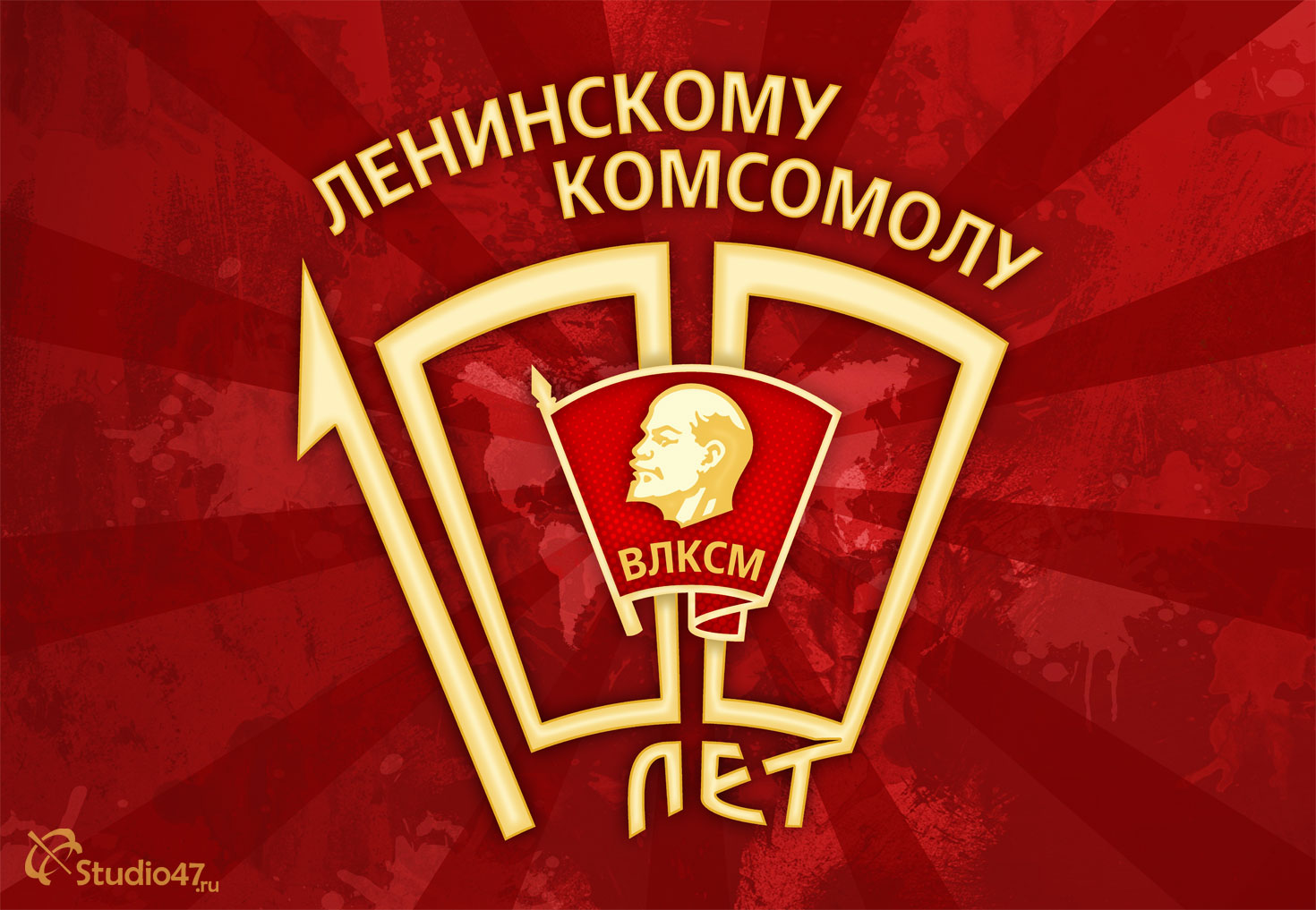 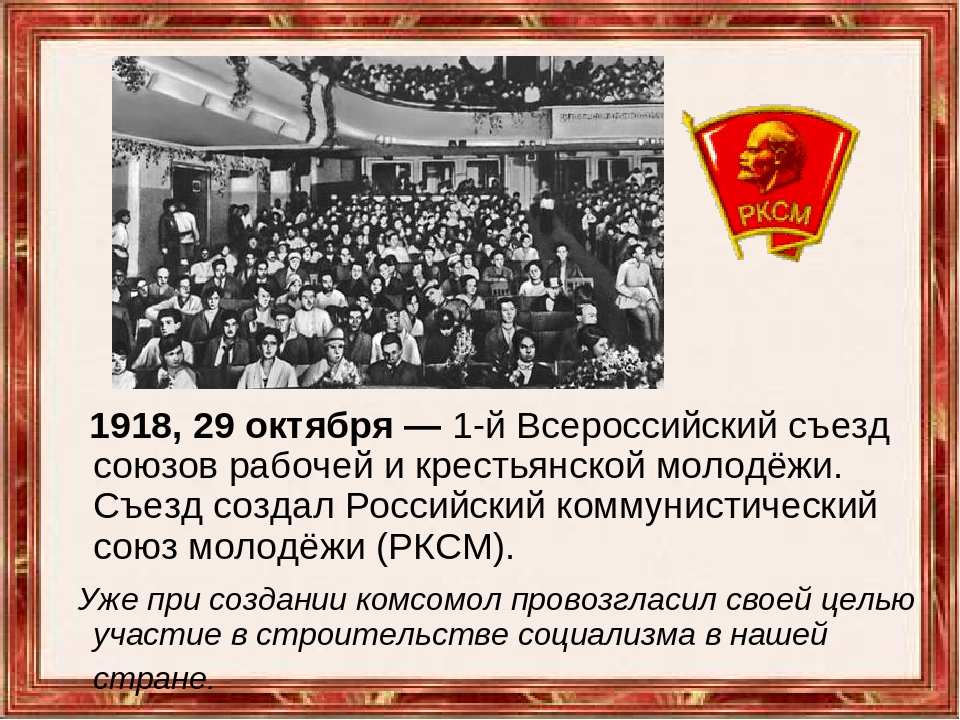 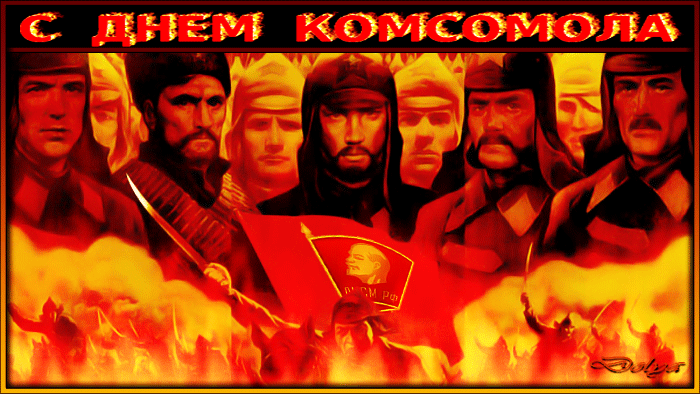 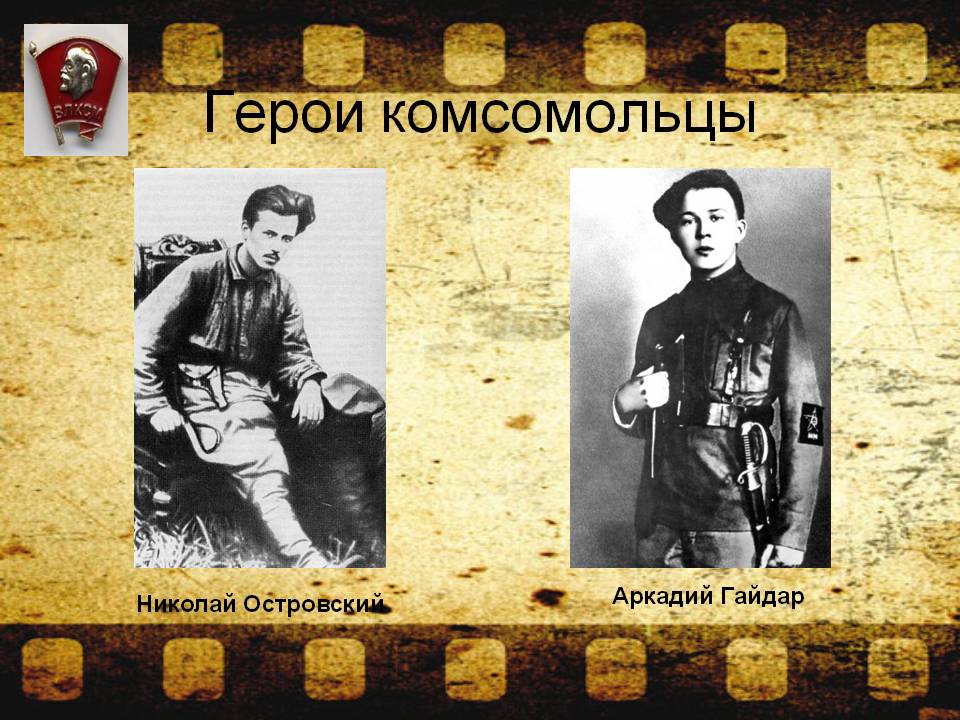 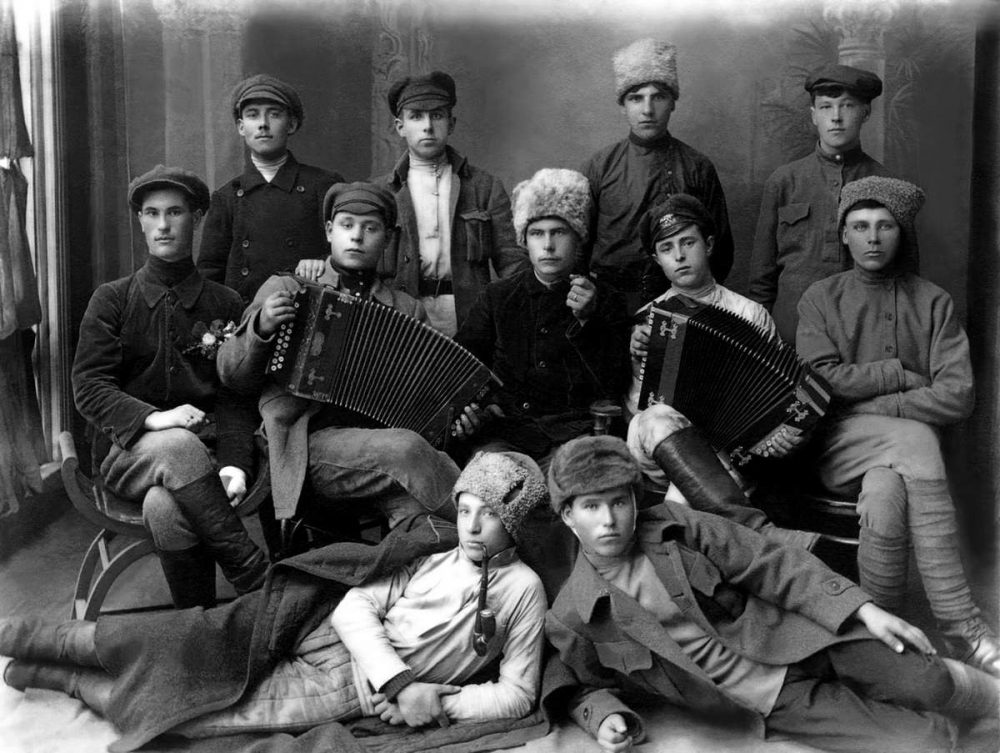 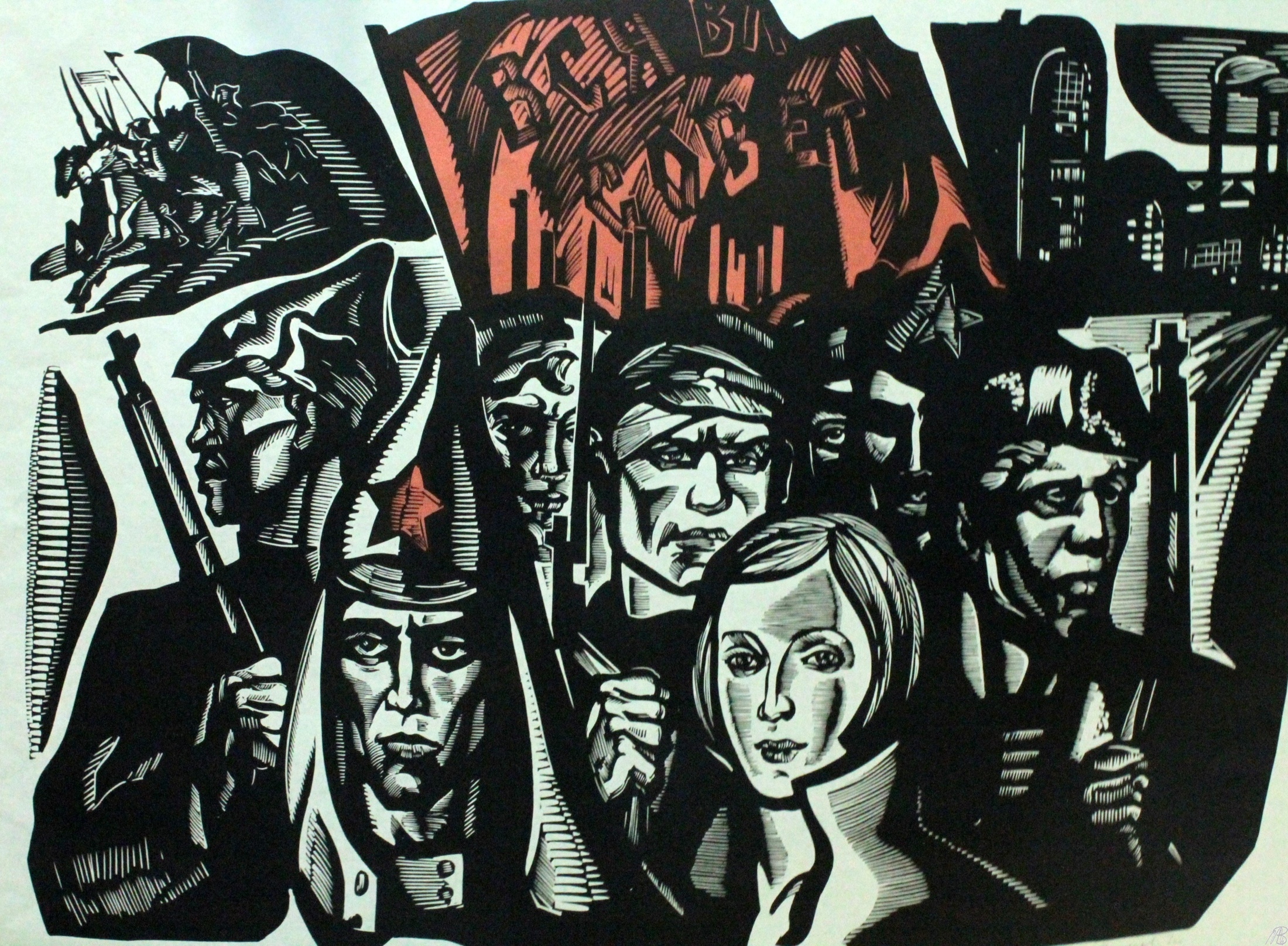 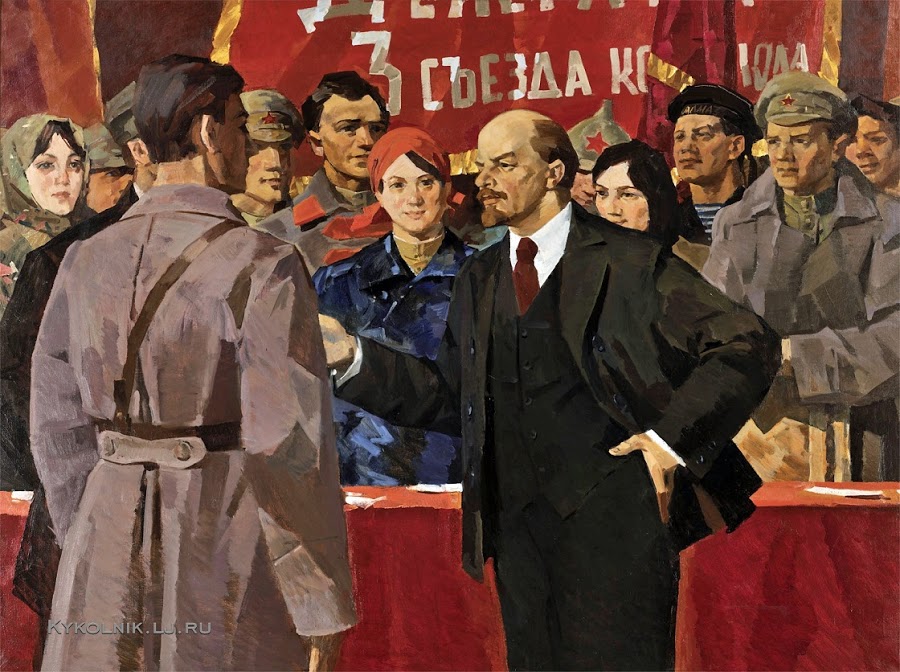 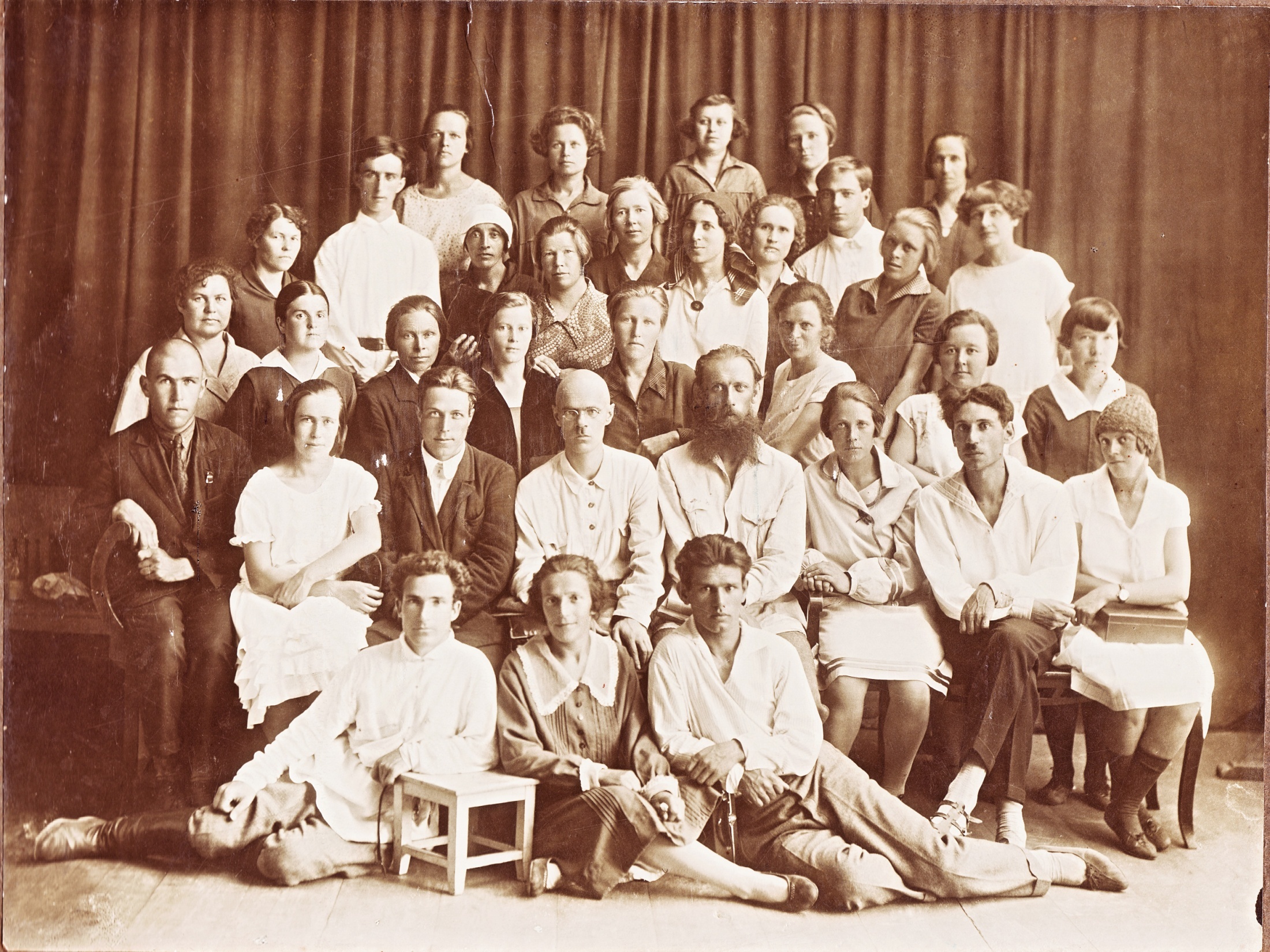 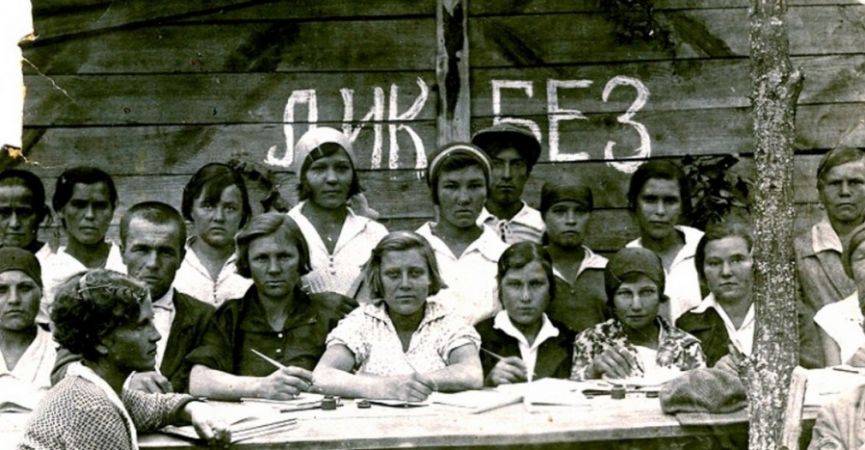 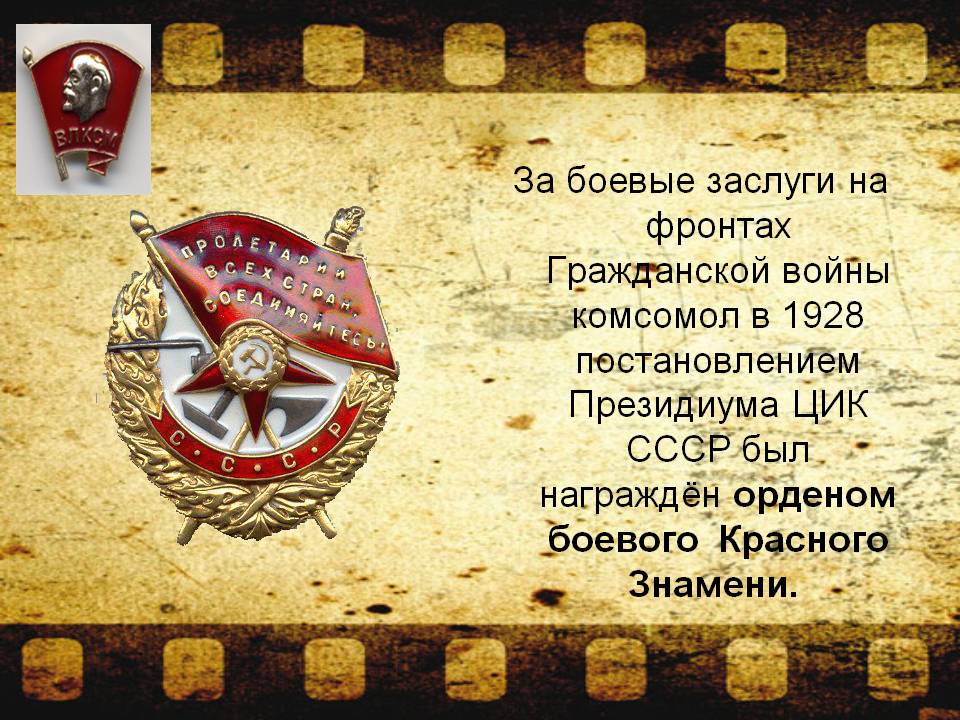 Днепрогэс
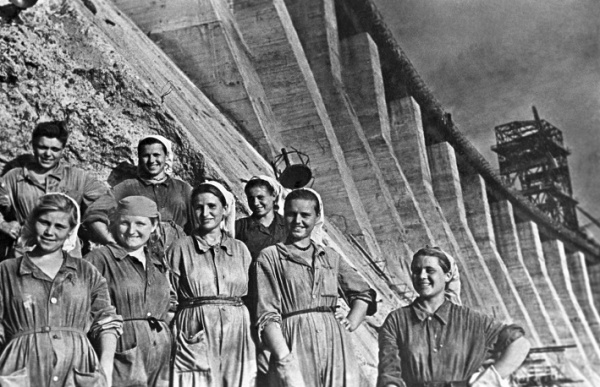 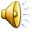 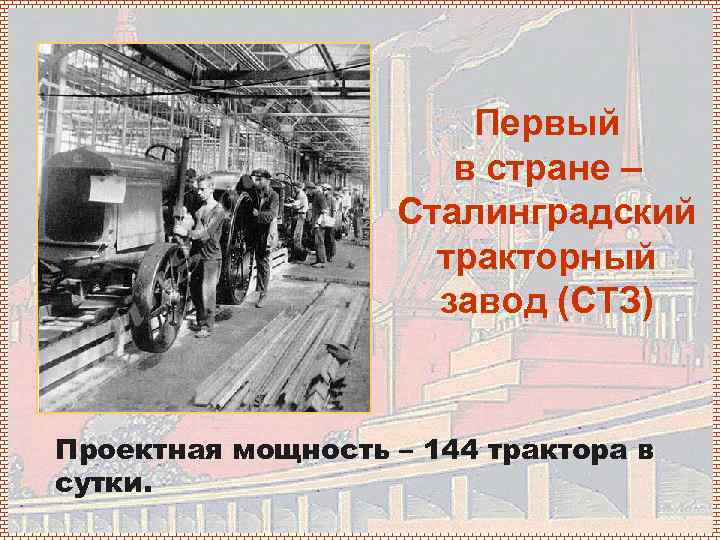 Туркестано-Сибирская железная дорога
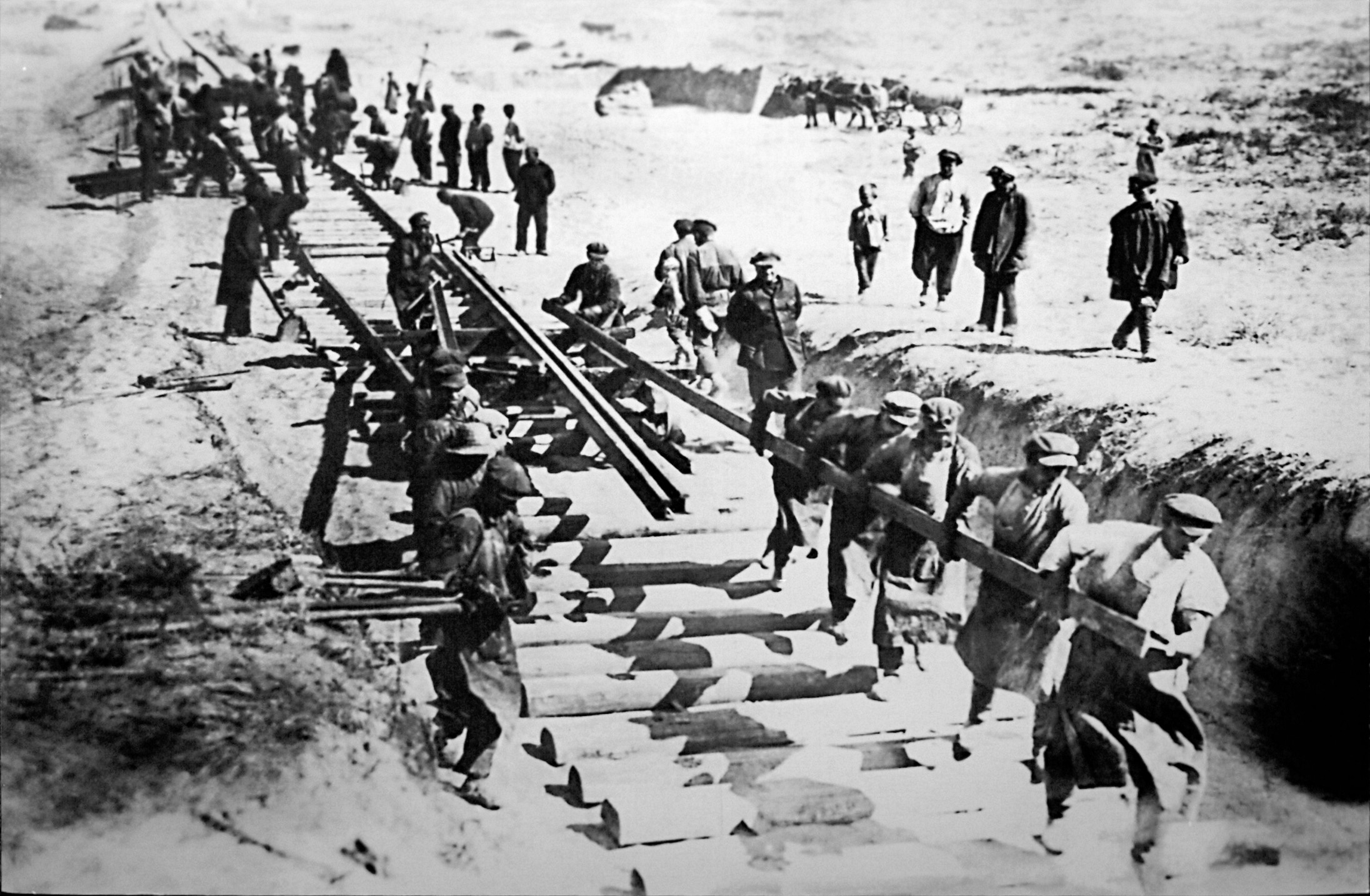 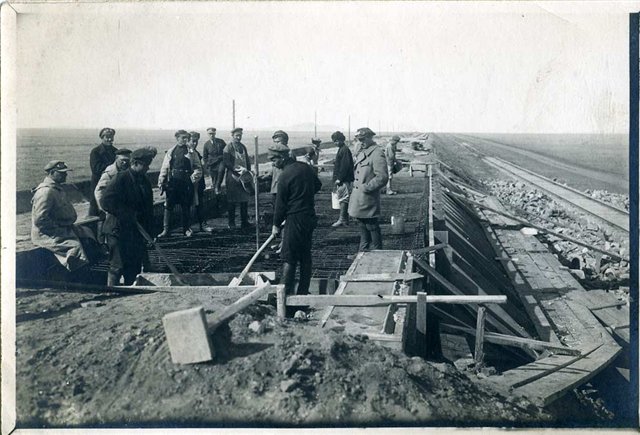 Кузбасс
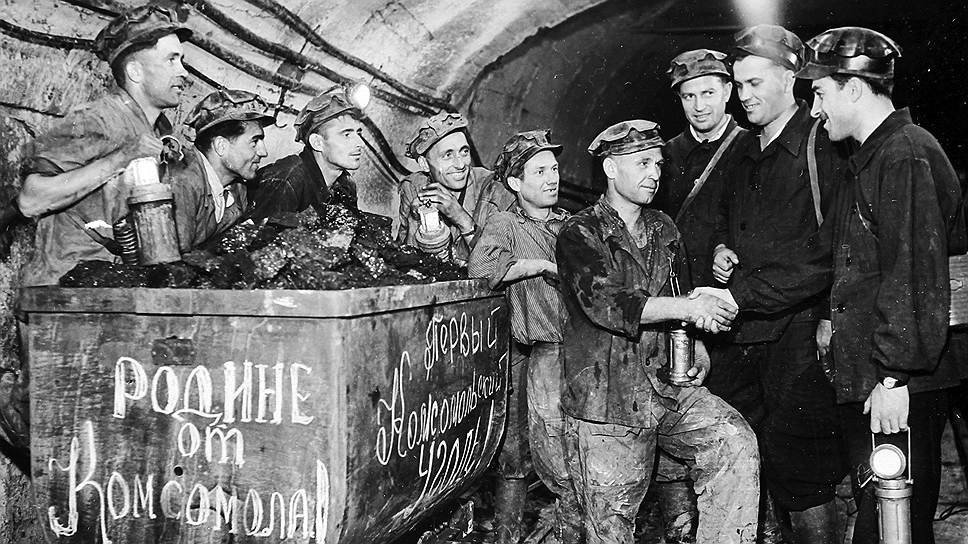 Кузнецкий металлургический комбинат
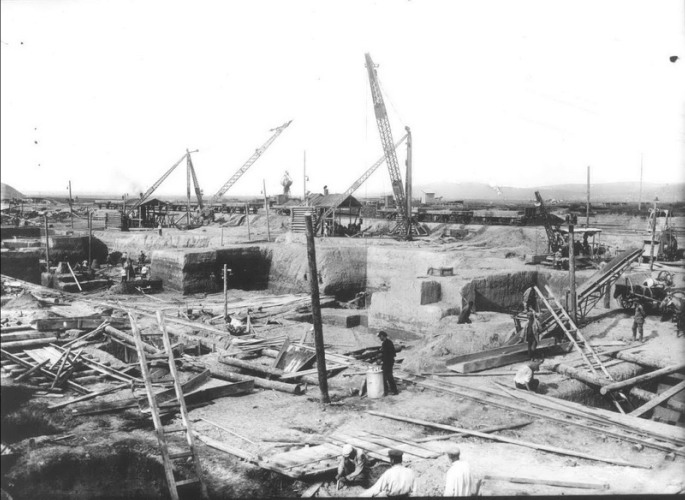 Магнитка
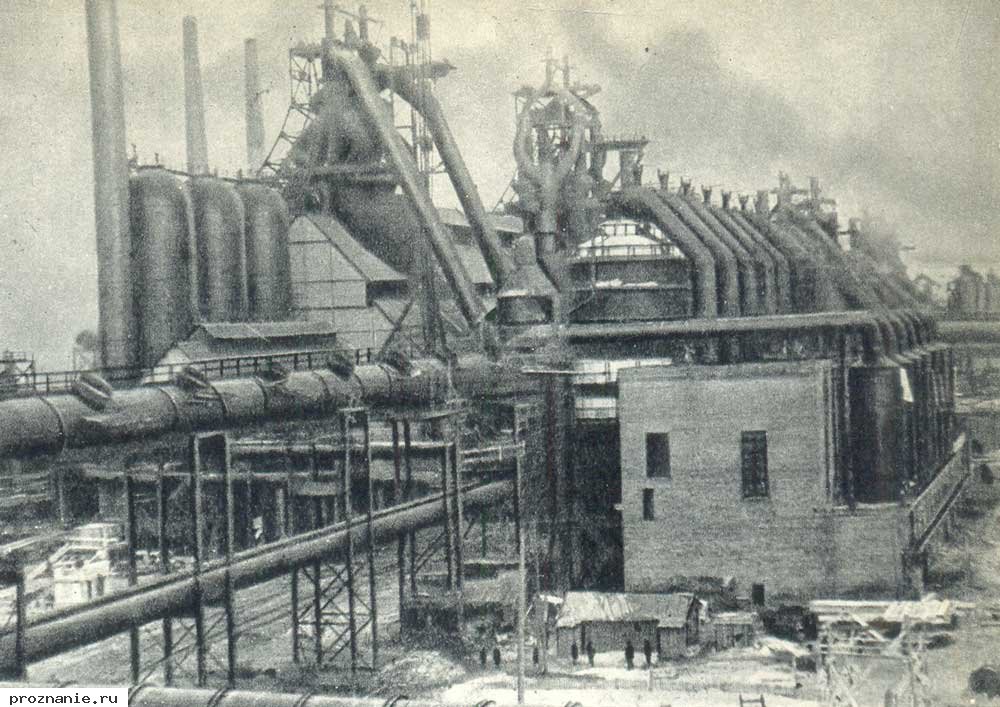 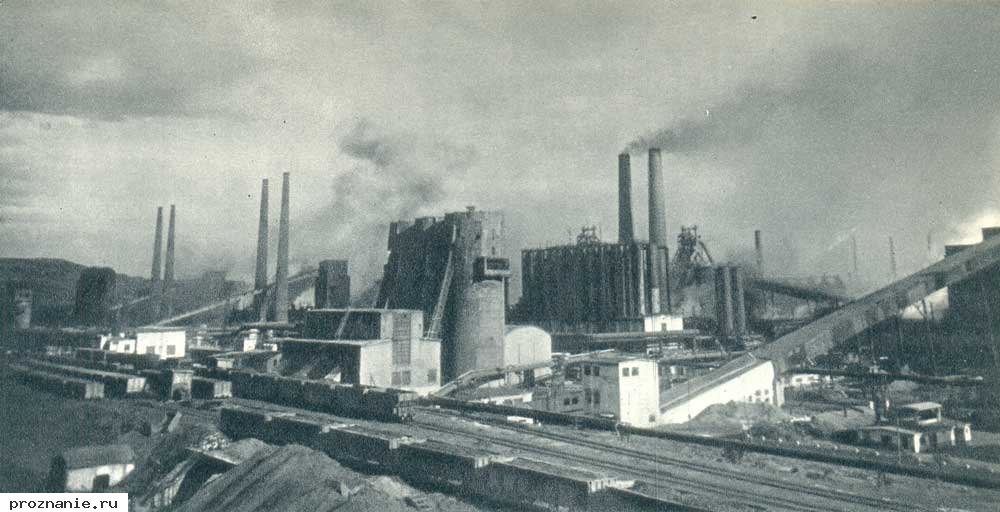 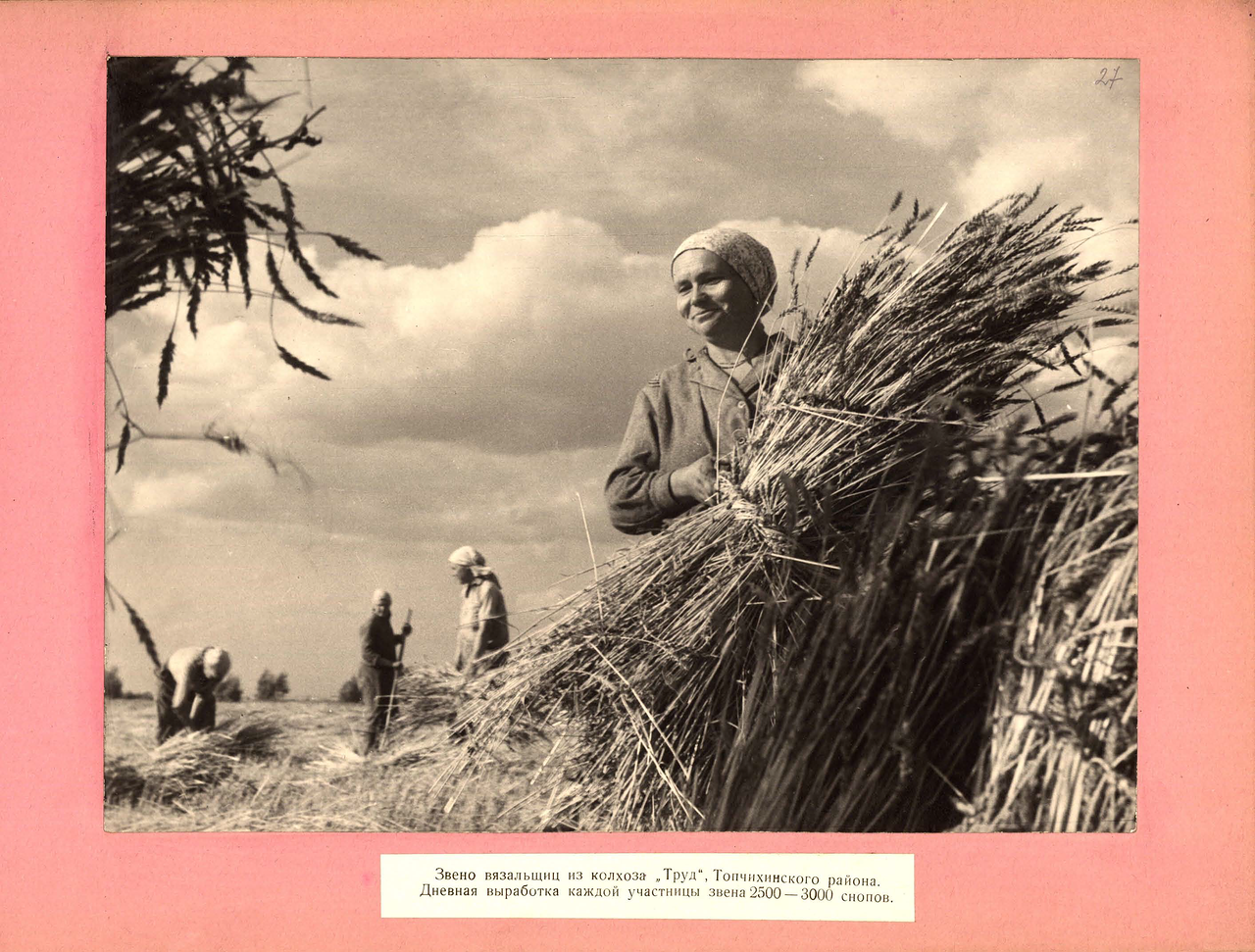 Первый трактор в деревне
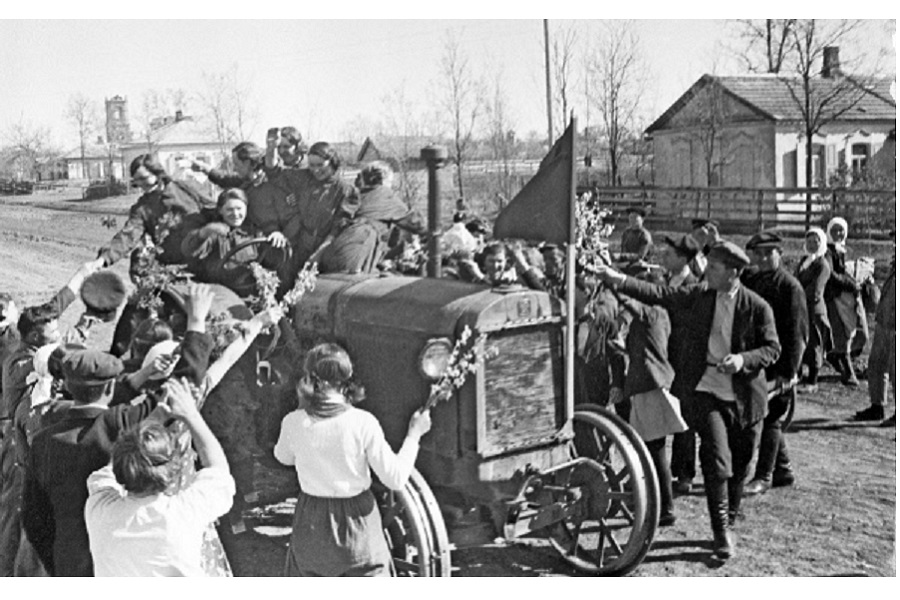 Топчихинская школа крестьянской молодёжи (Чистюнька) 1933г
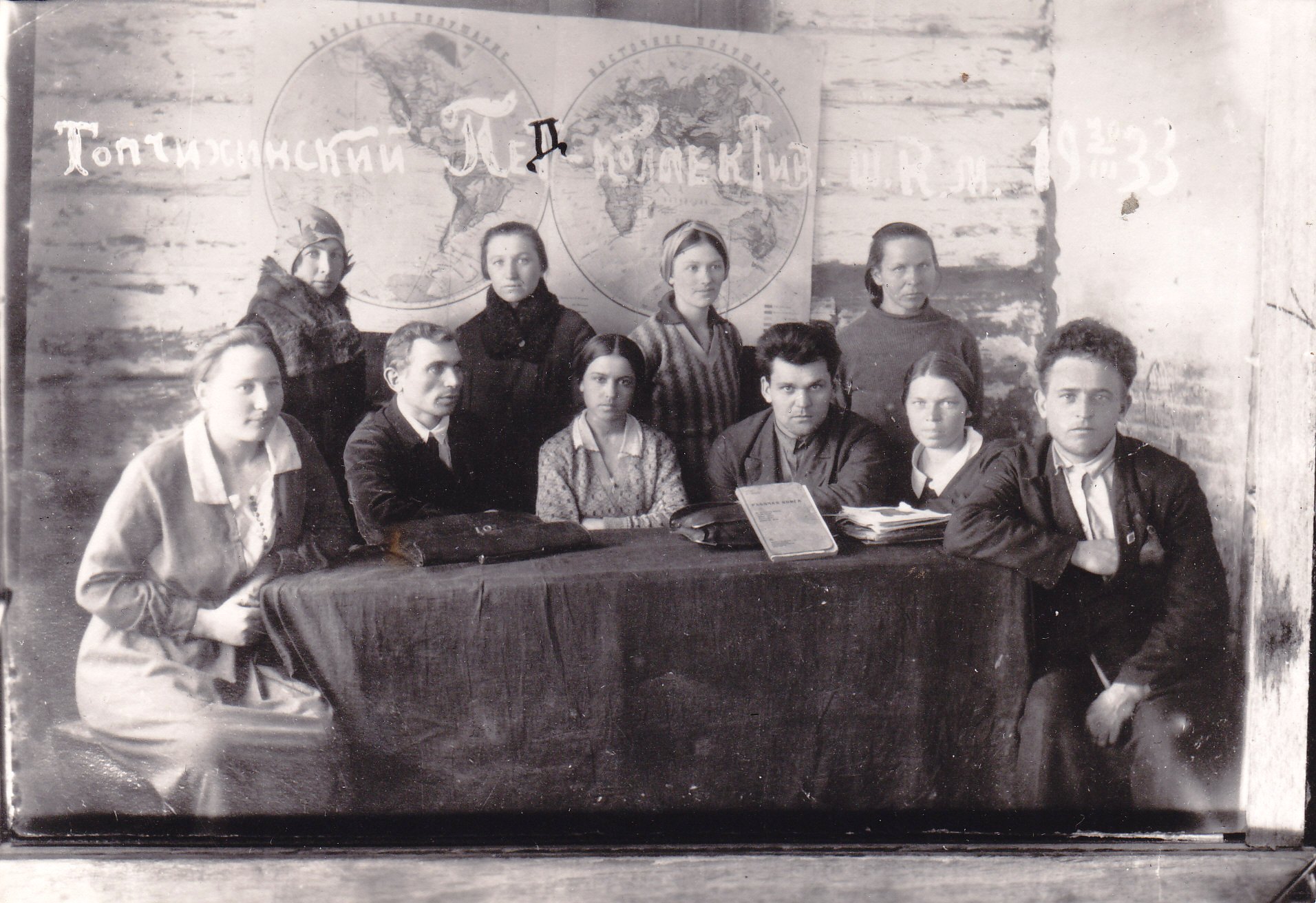 Выпуск колхозных ветеринарных фельдшеров Топчихинской РКШ 1938г
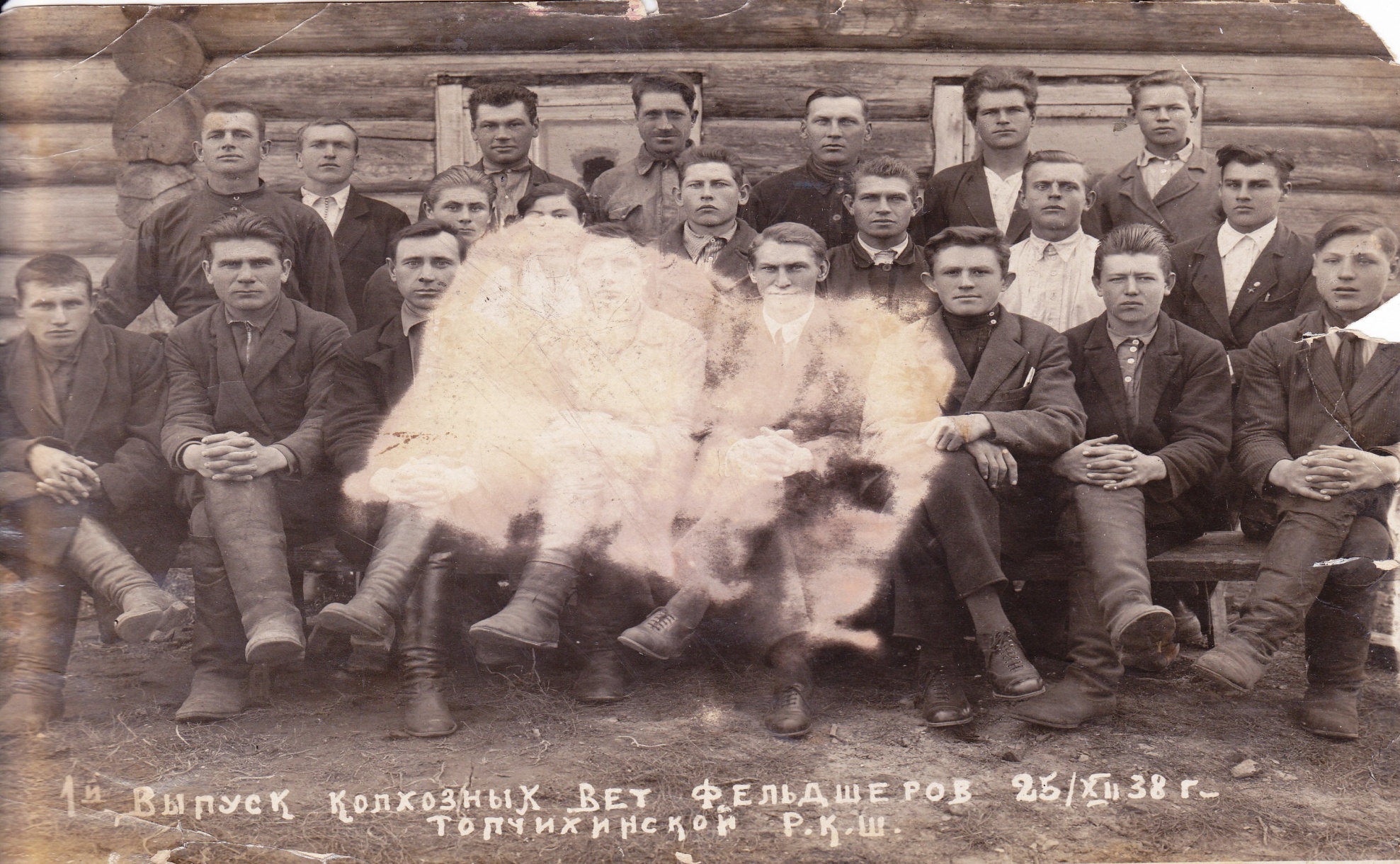 Совещание учителей Топчихинского района 1937г
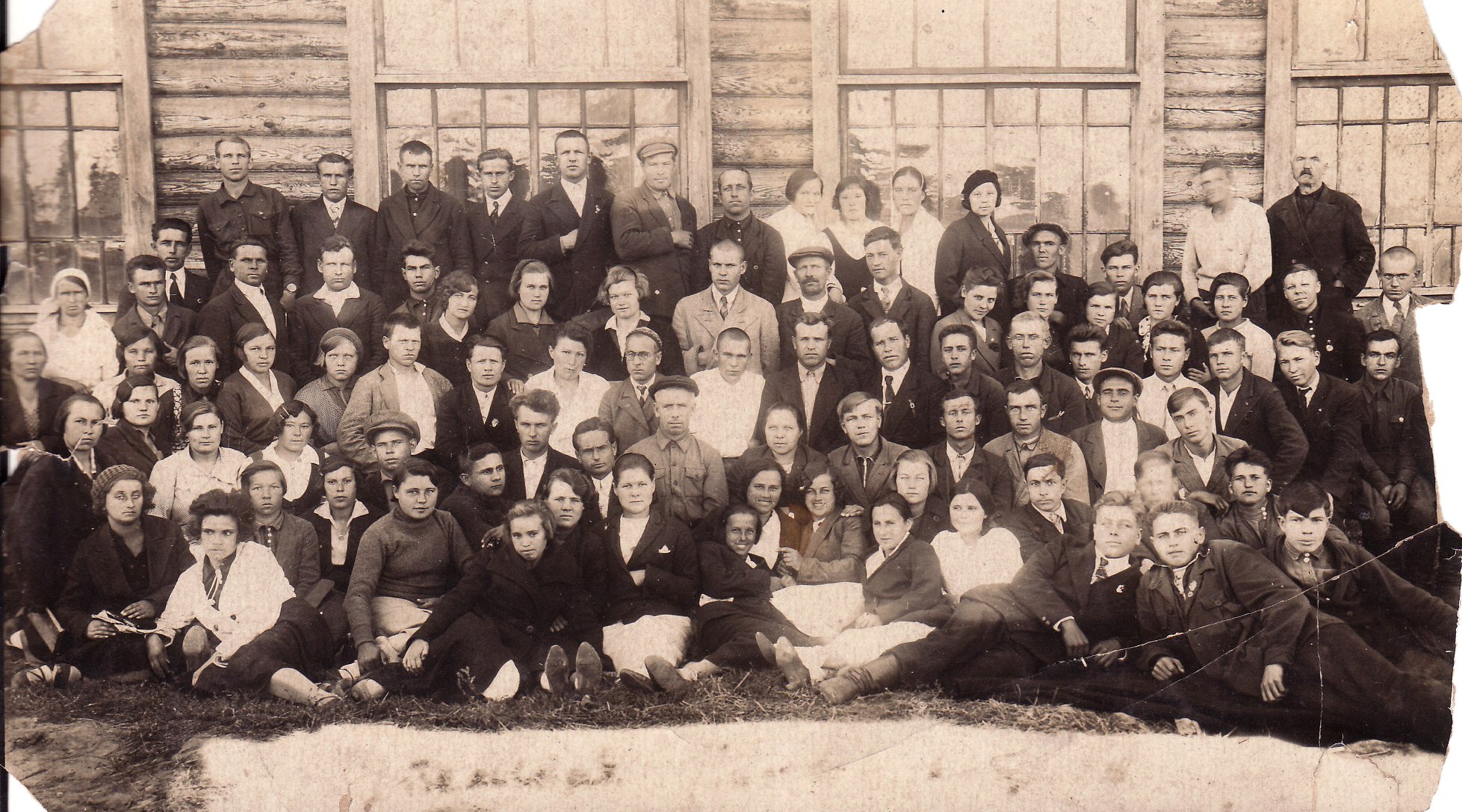 Топчихинская школа крестьянской молодёжи выпуск 1935г
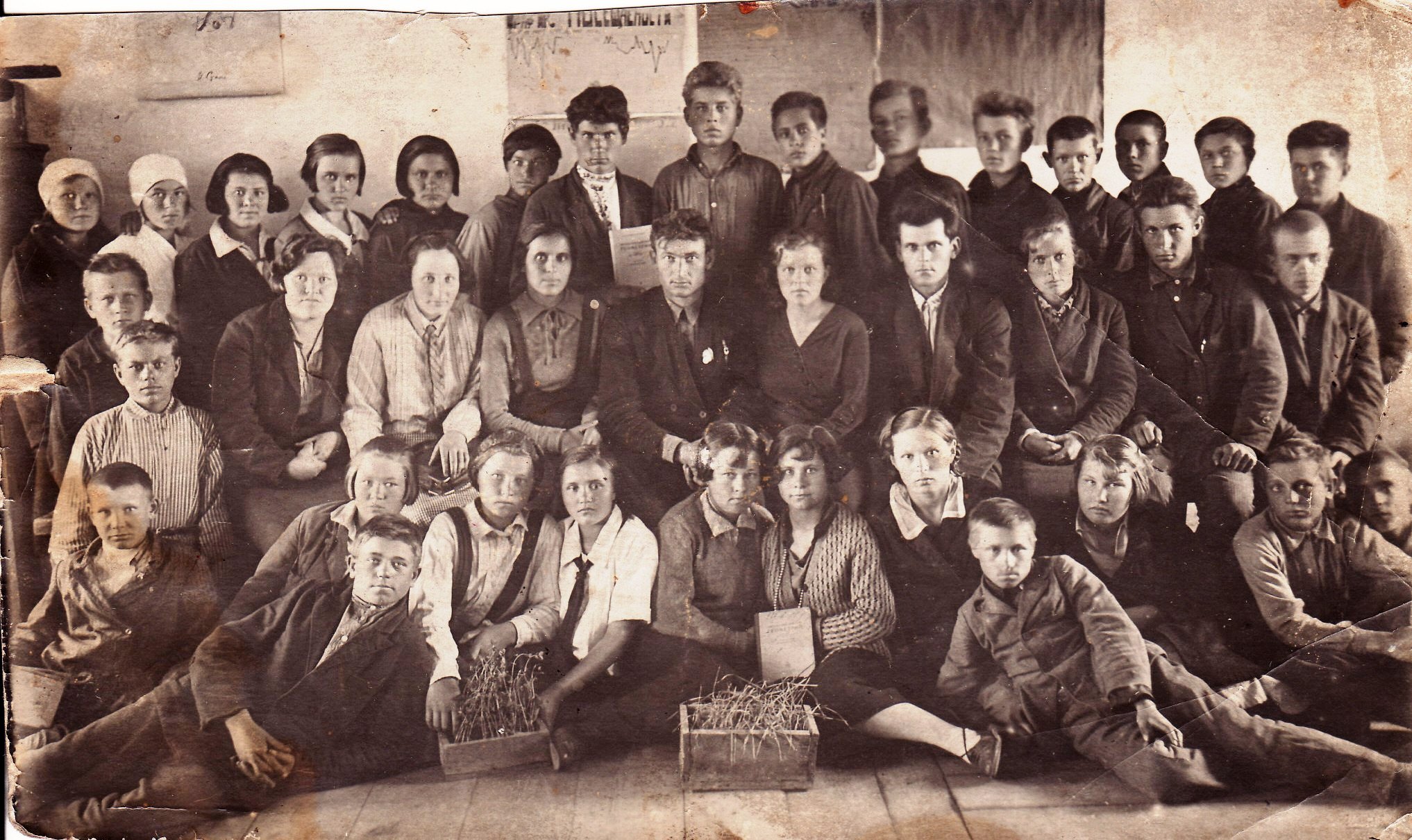 Первый депутат ВС СССР от Алтайского края Елизавета Рудакова
Комсомольцы Чистюньского свеклосовхоза на прополке свеклы
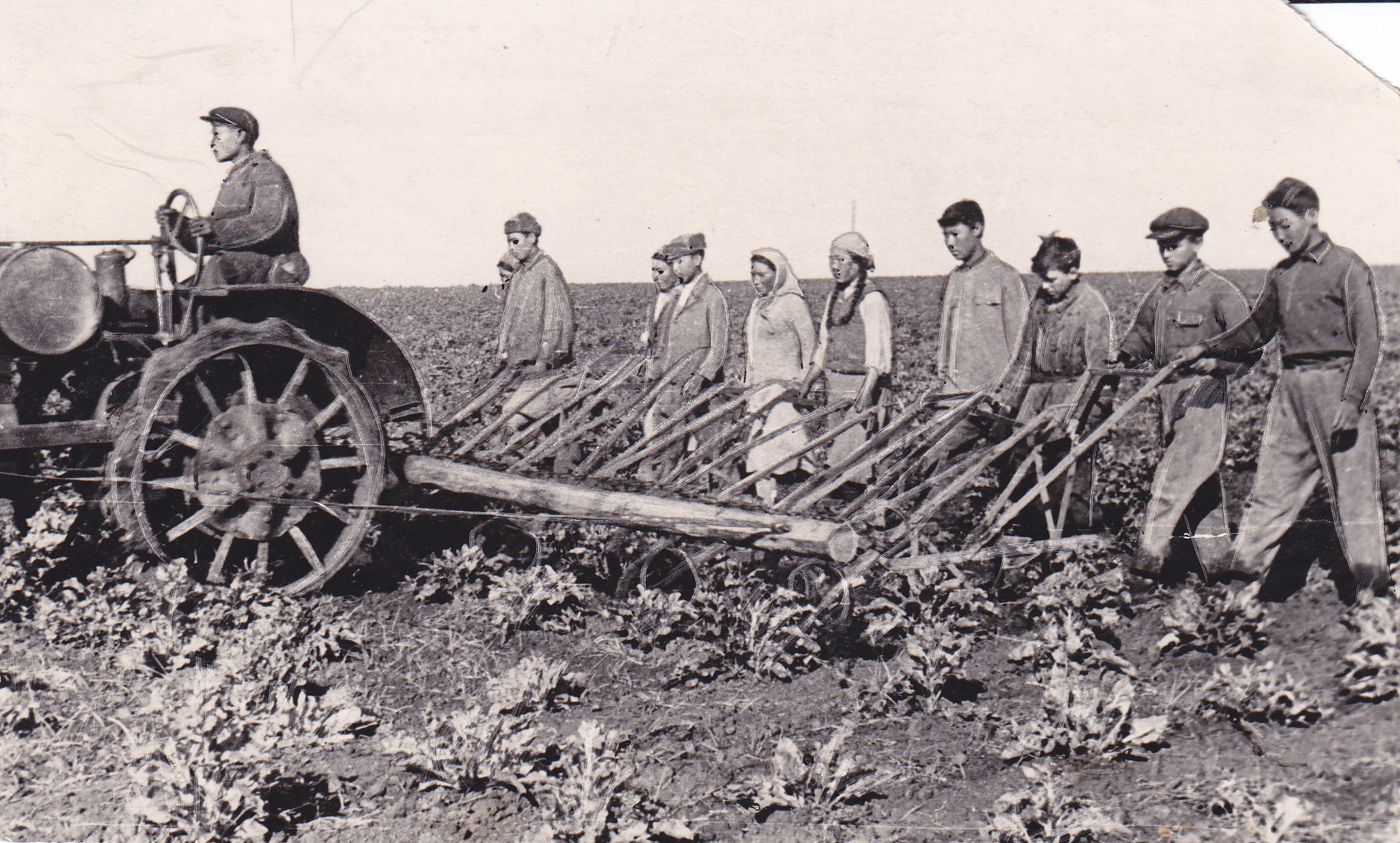 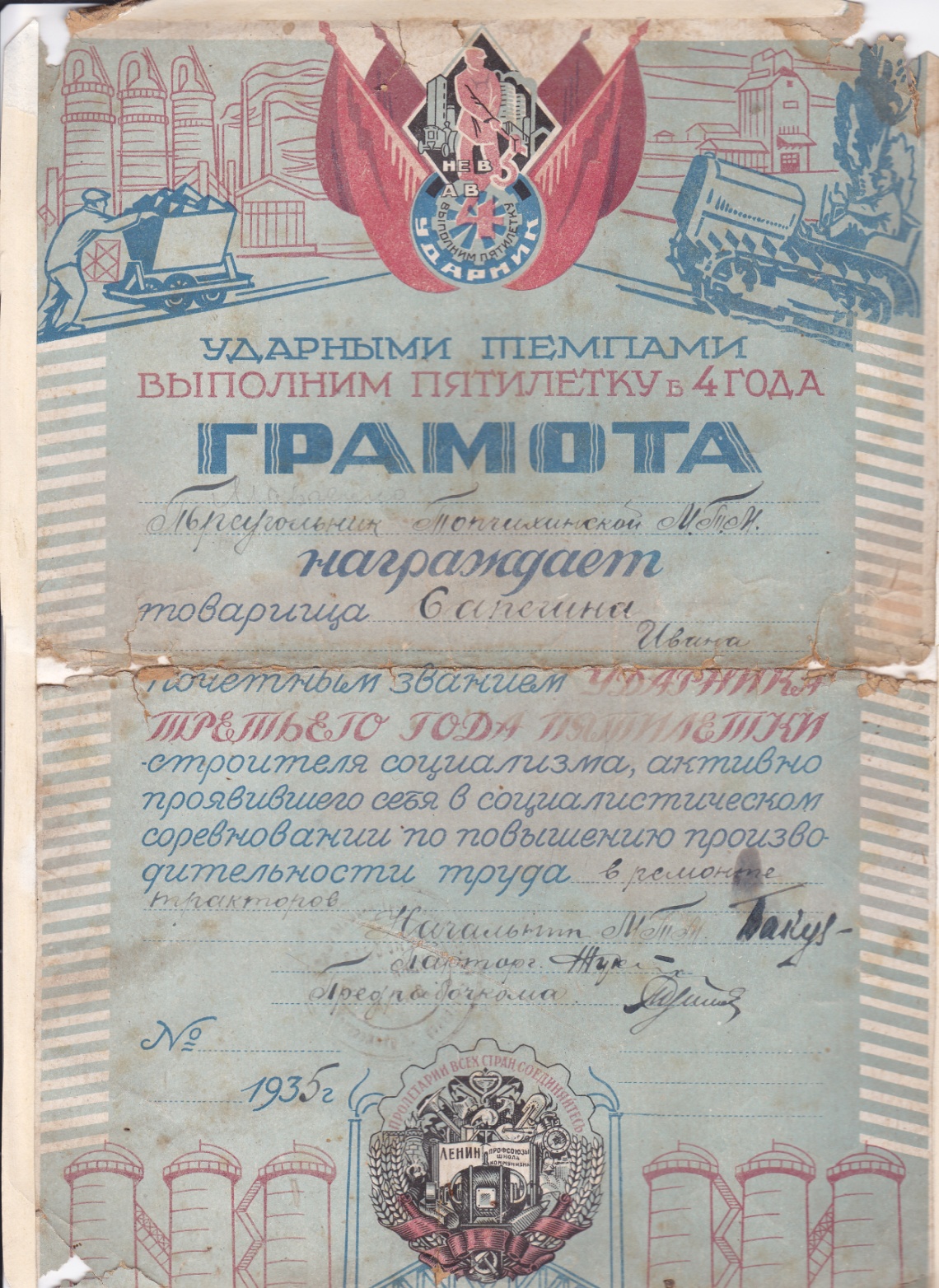 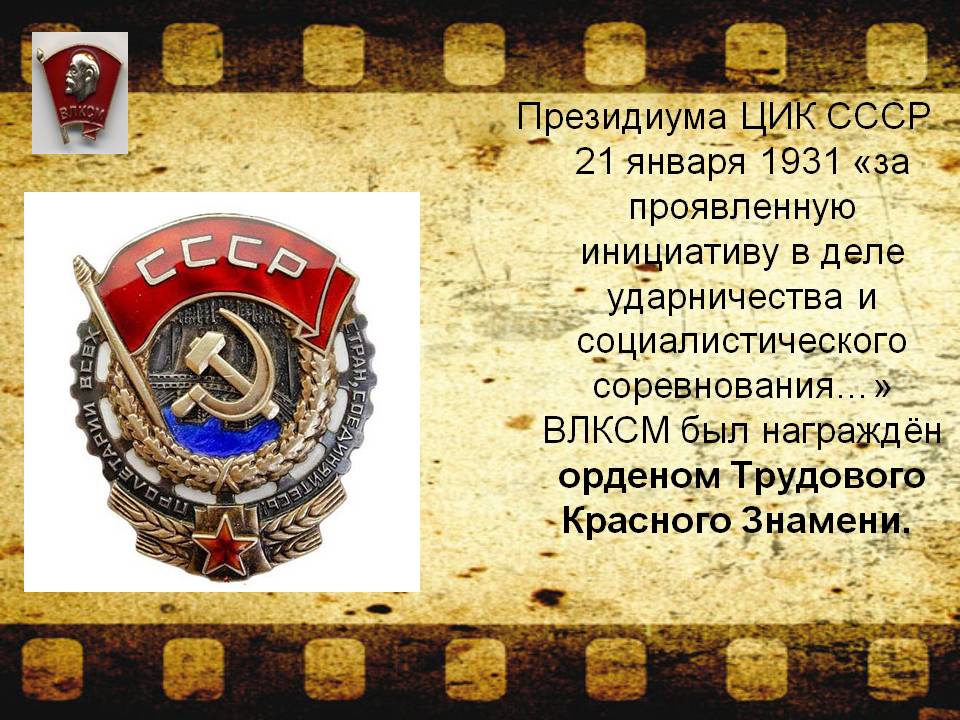 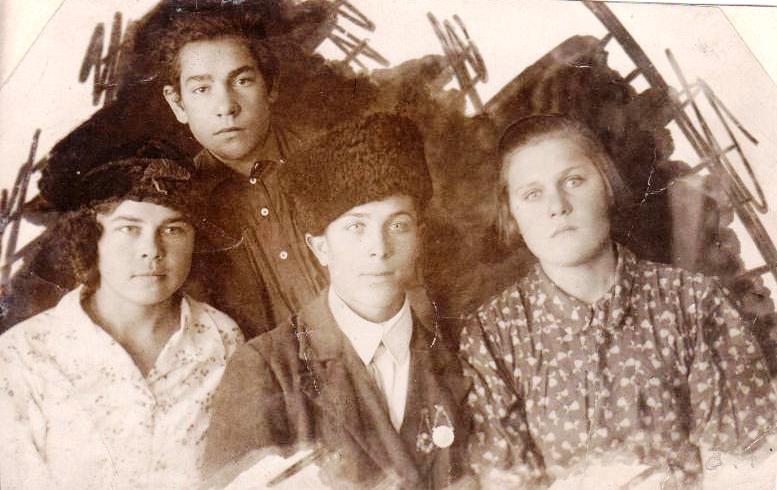 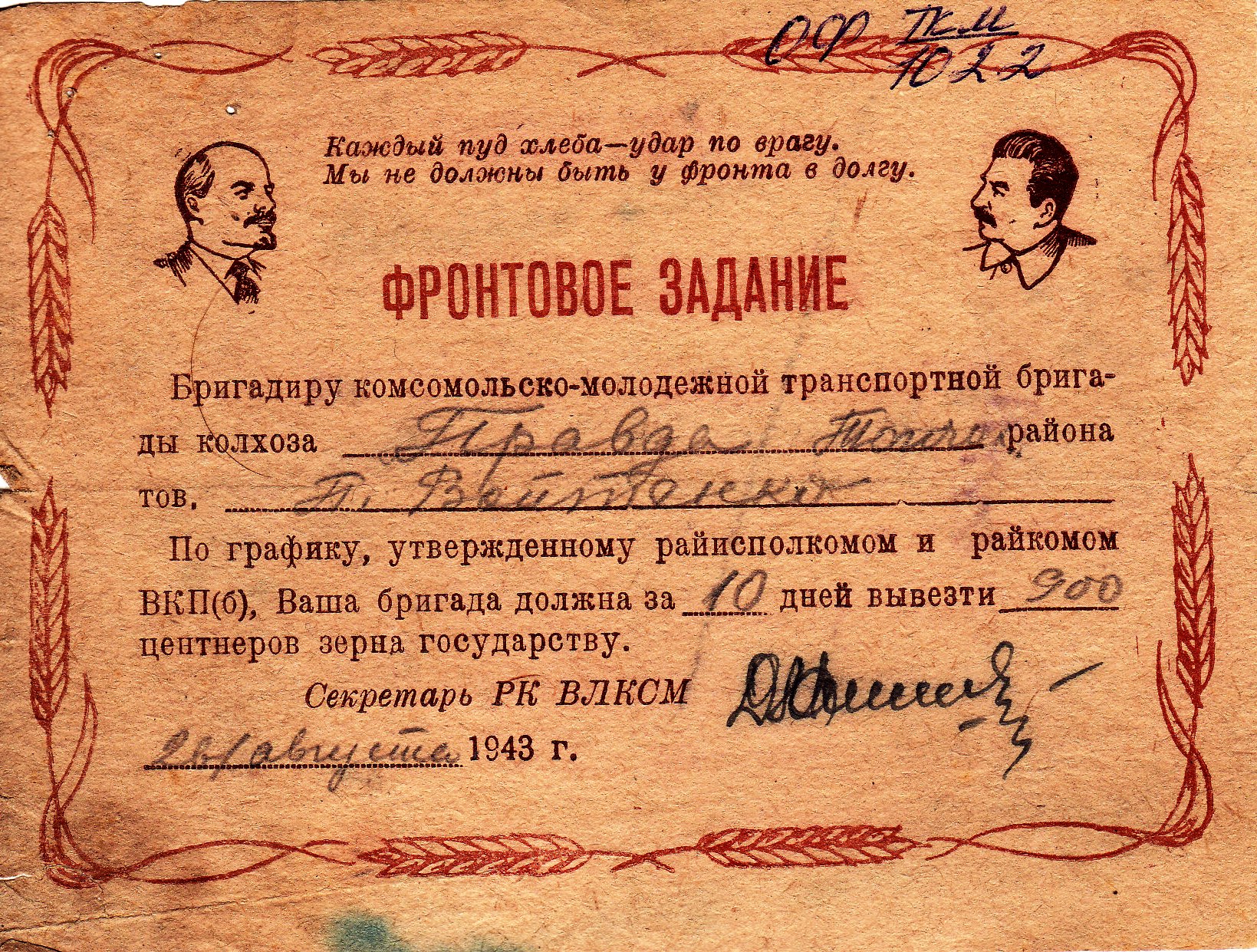 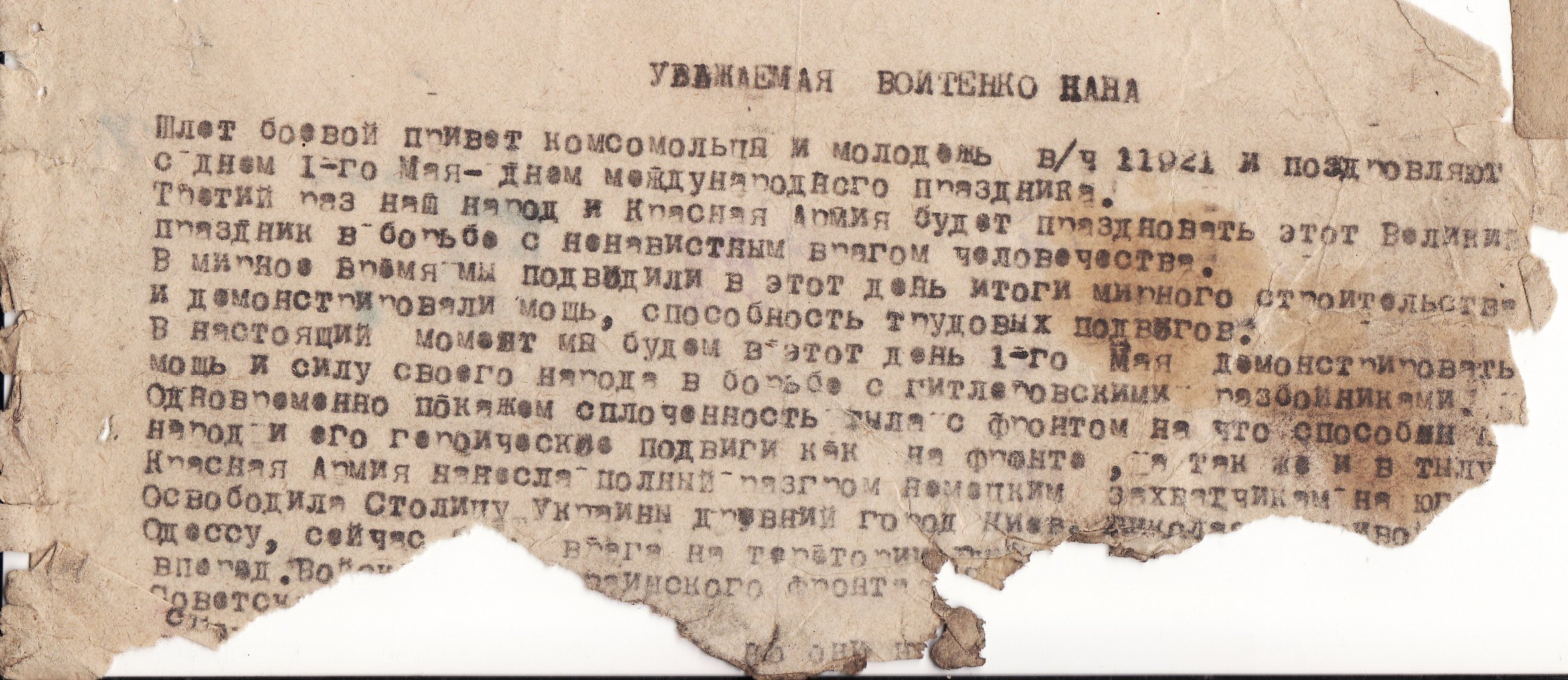 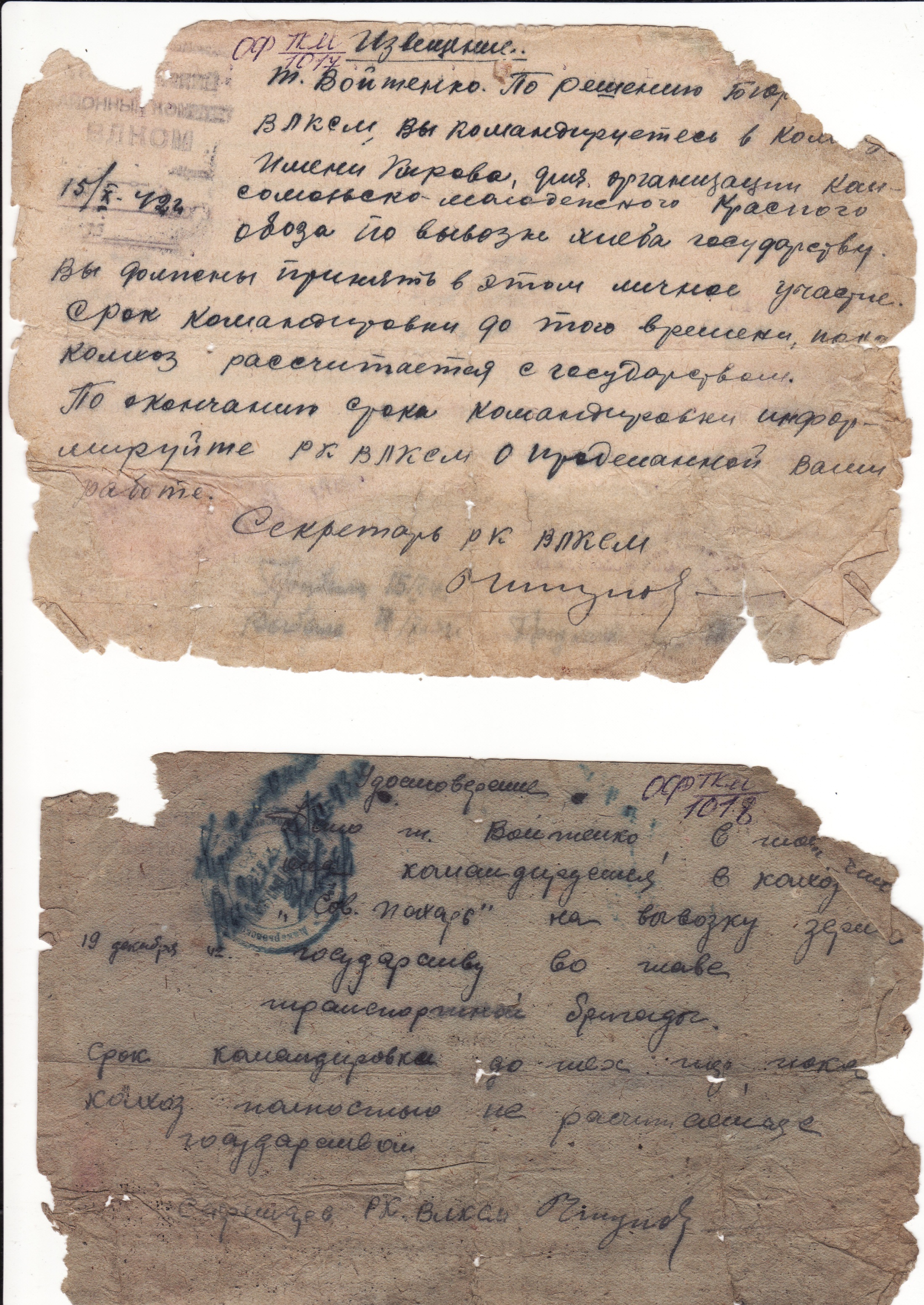 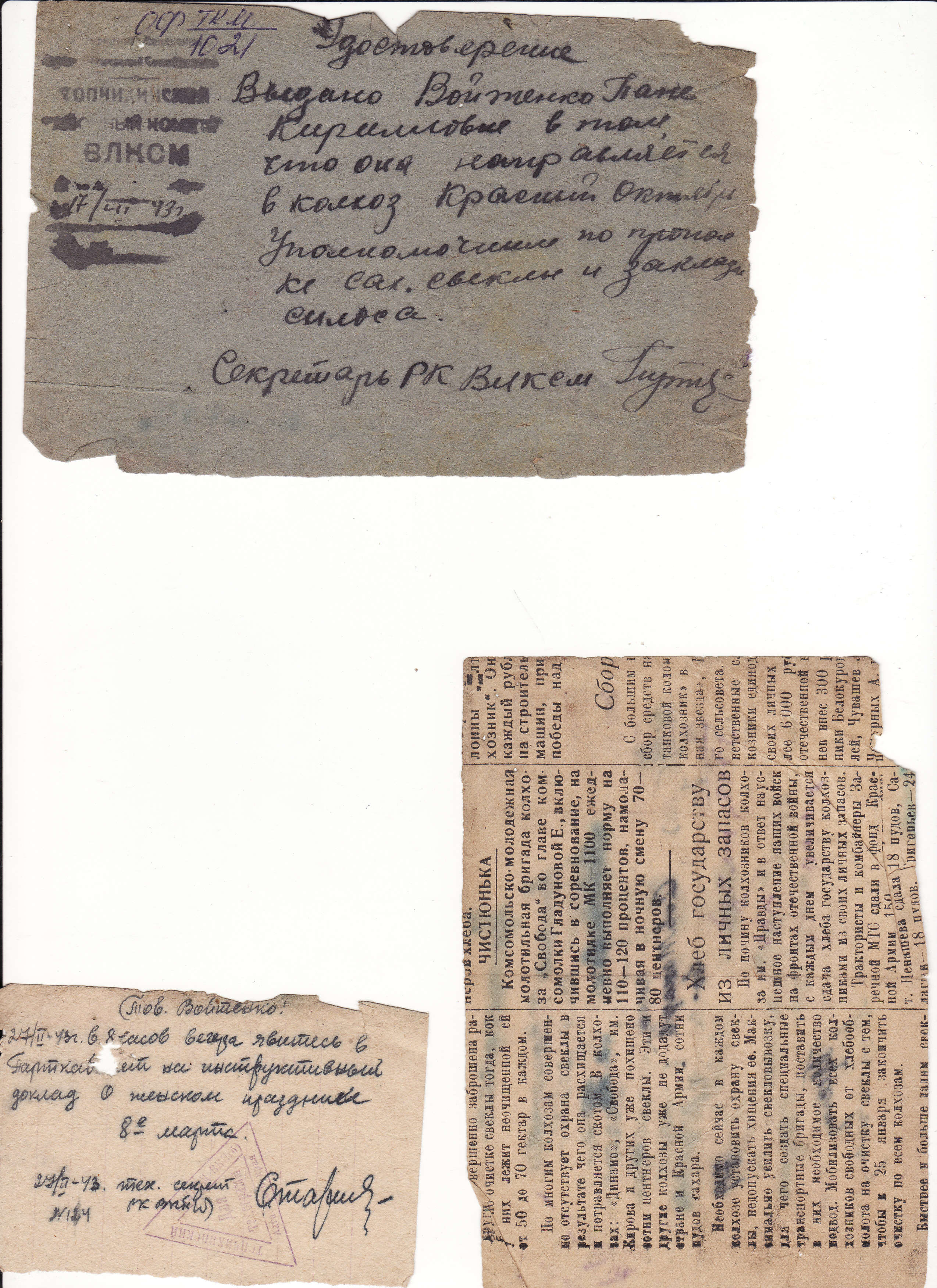 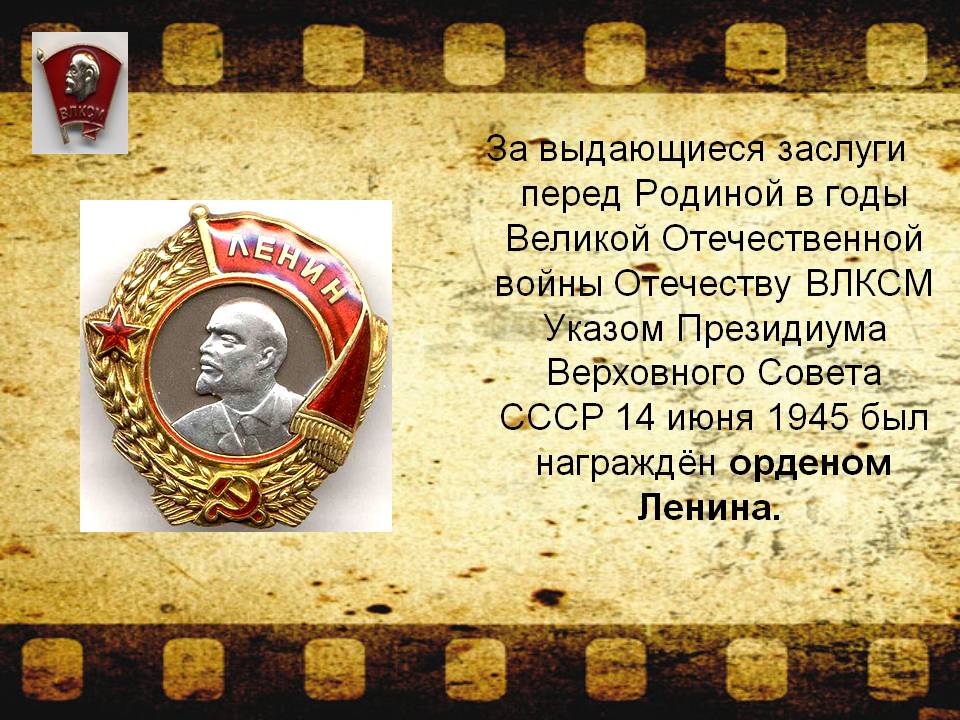 25000 комсомольцев- прибыли на восстановление Сталинграда
100000 комсомольцев – на восстановлении шахт Донбасса
4500 000  комсомольцев по путёвкам работали на восстановлении экономики
1946-1948гг – более 500 комсомольцев удостоились звания Героя Социалистического труда.
Герой Социалистического труда Зинченко Анна Владимировна(1947г)
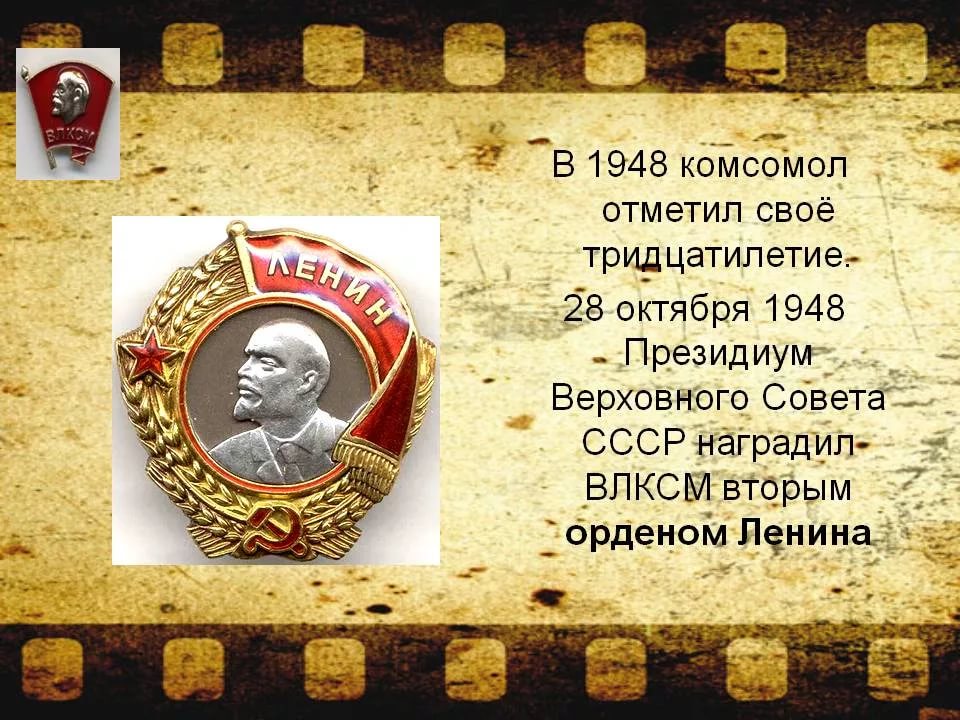 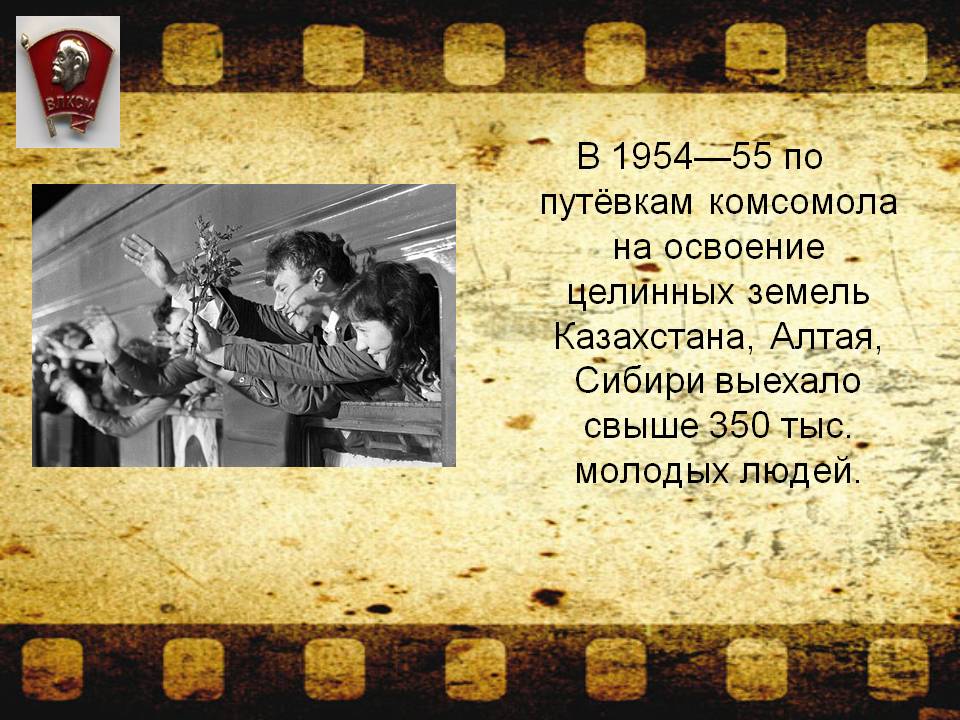 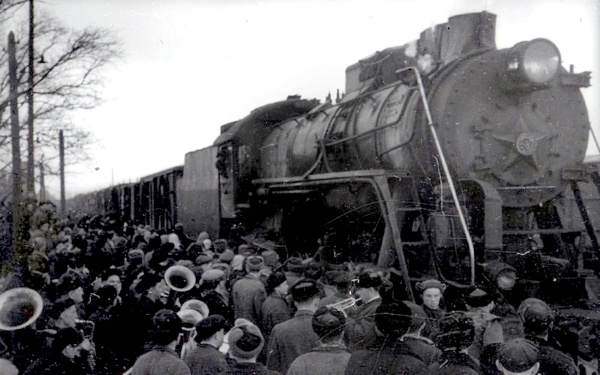 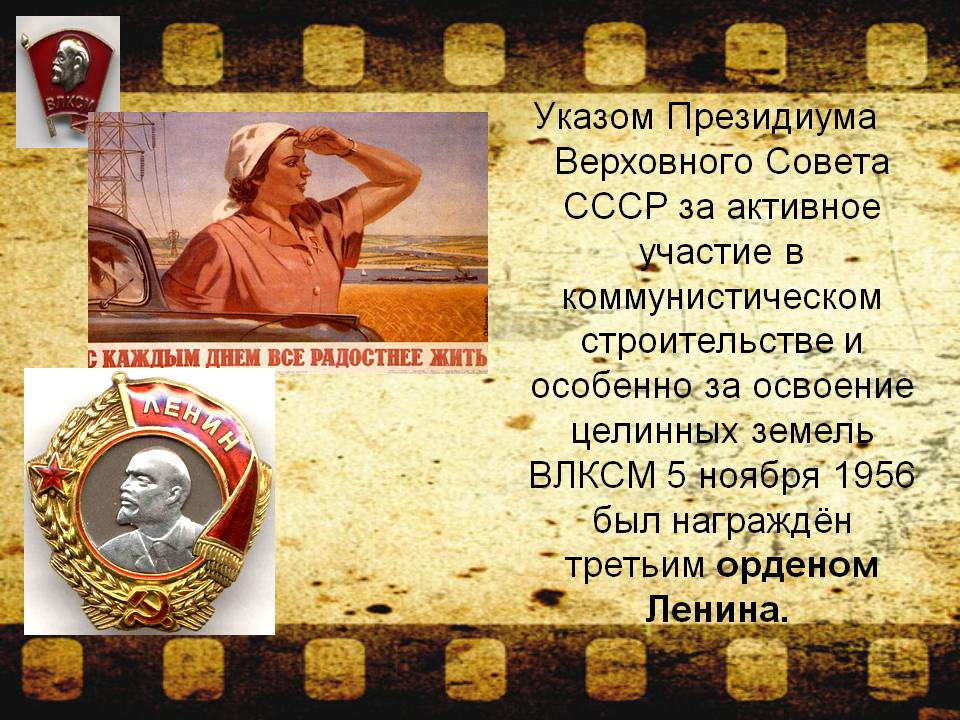 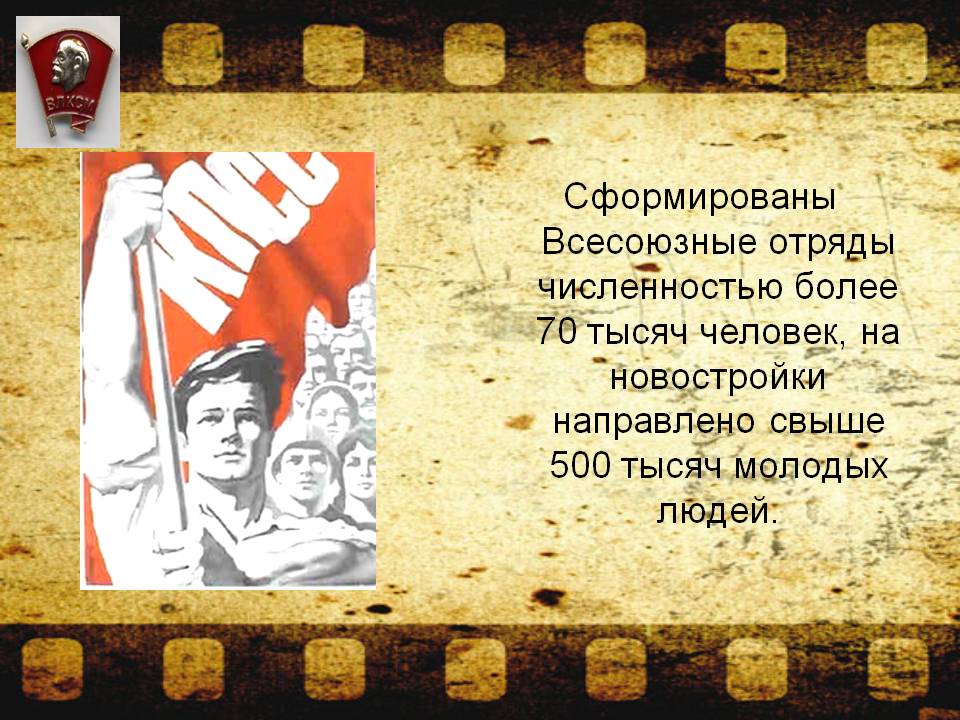 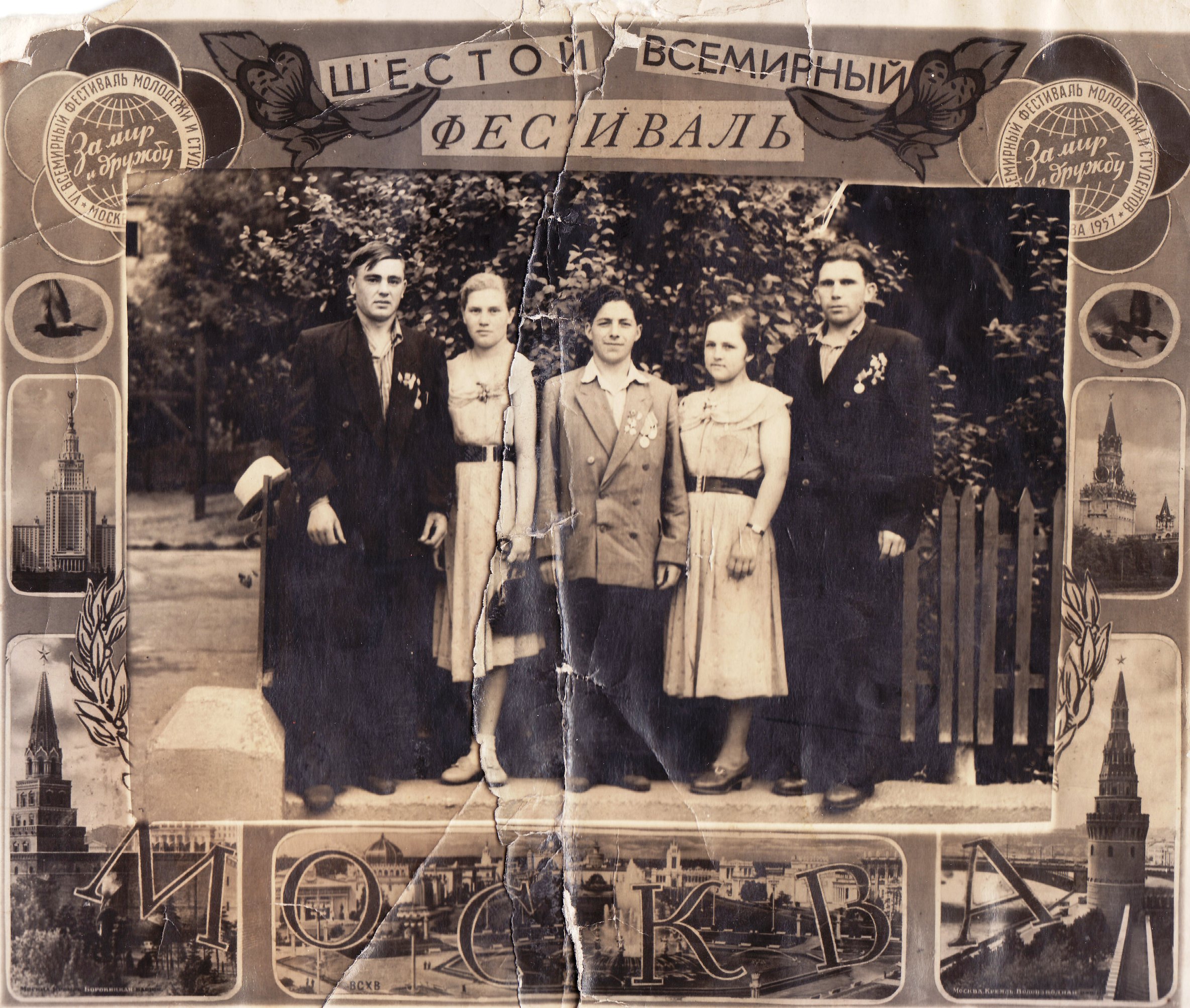 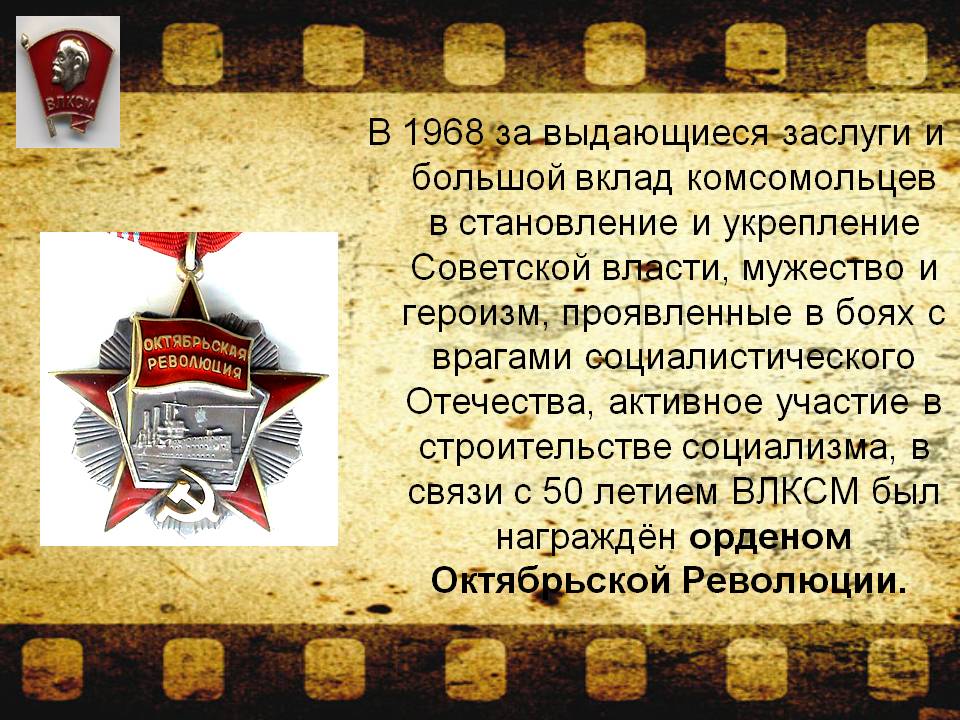 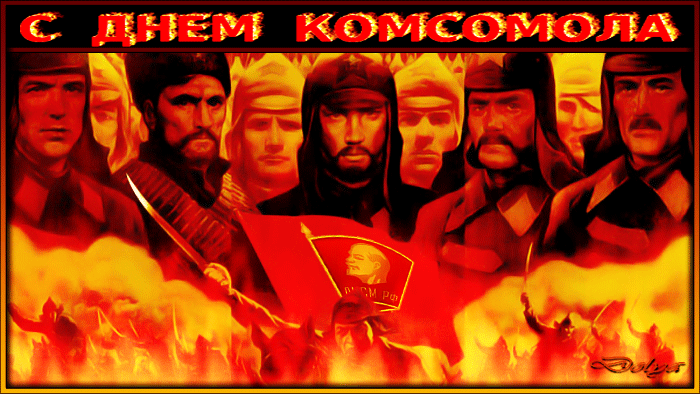